3D Respiratory System Model
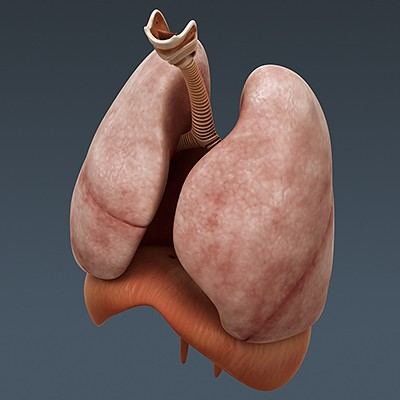